Year 3 | Week 5 | Day 1
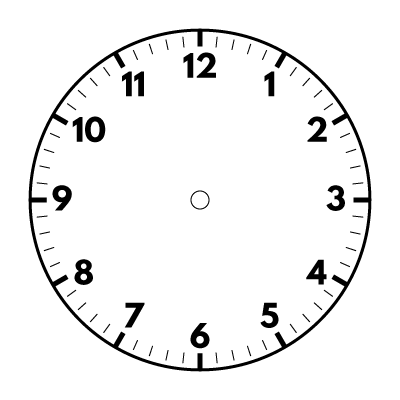 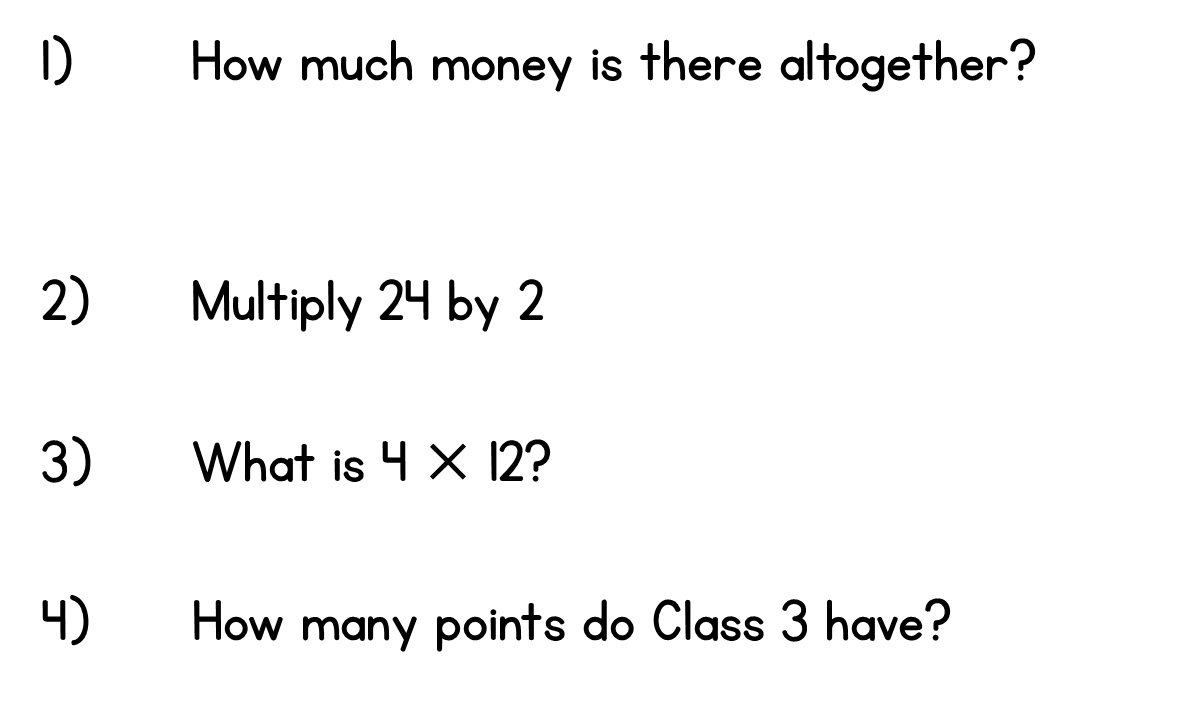 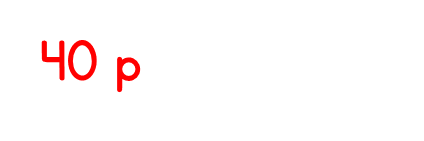 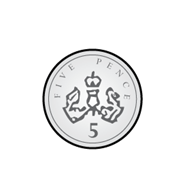 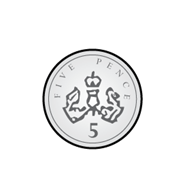 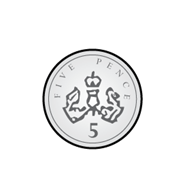 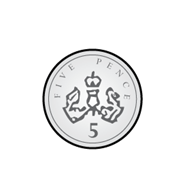 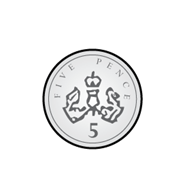 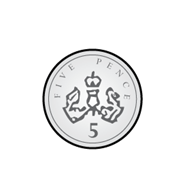 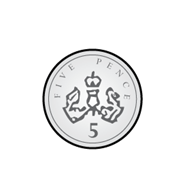 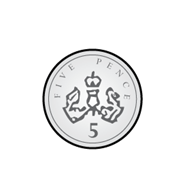 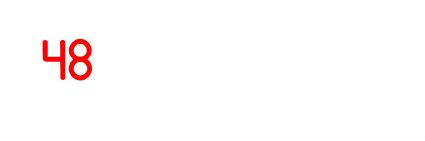 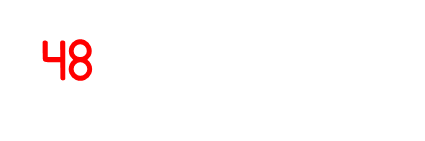 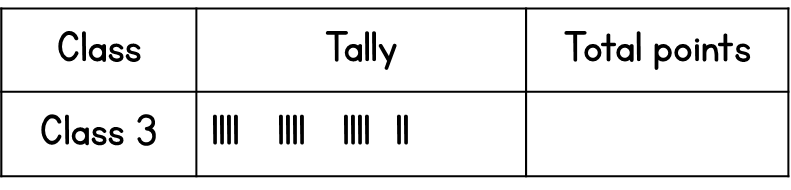 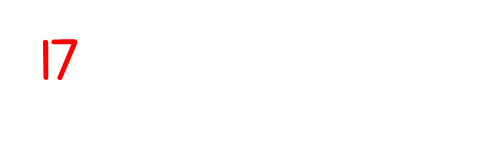 Year 3 | Week 5 | Day 2
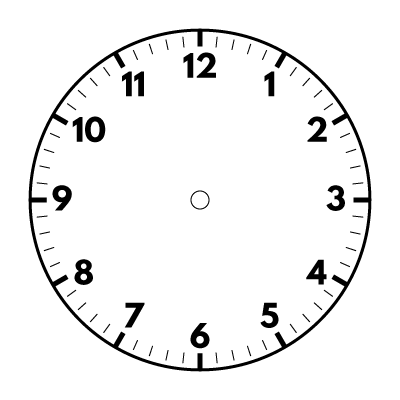 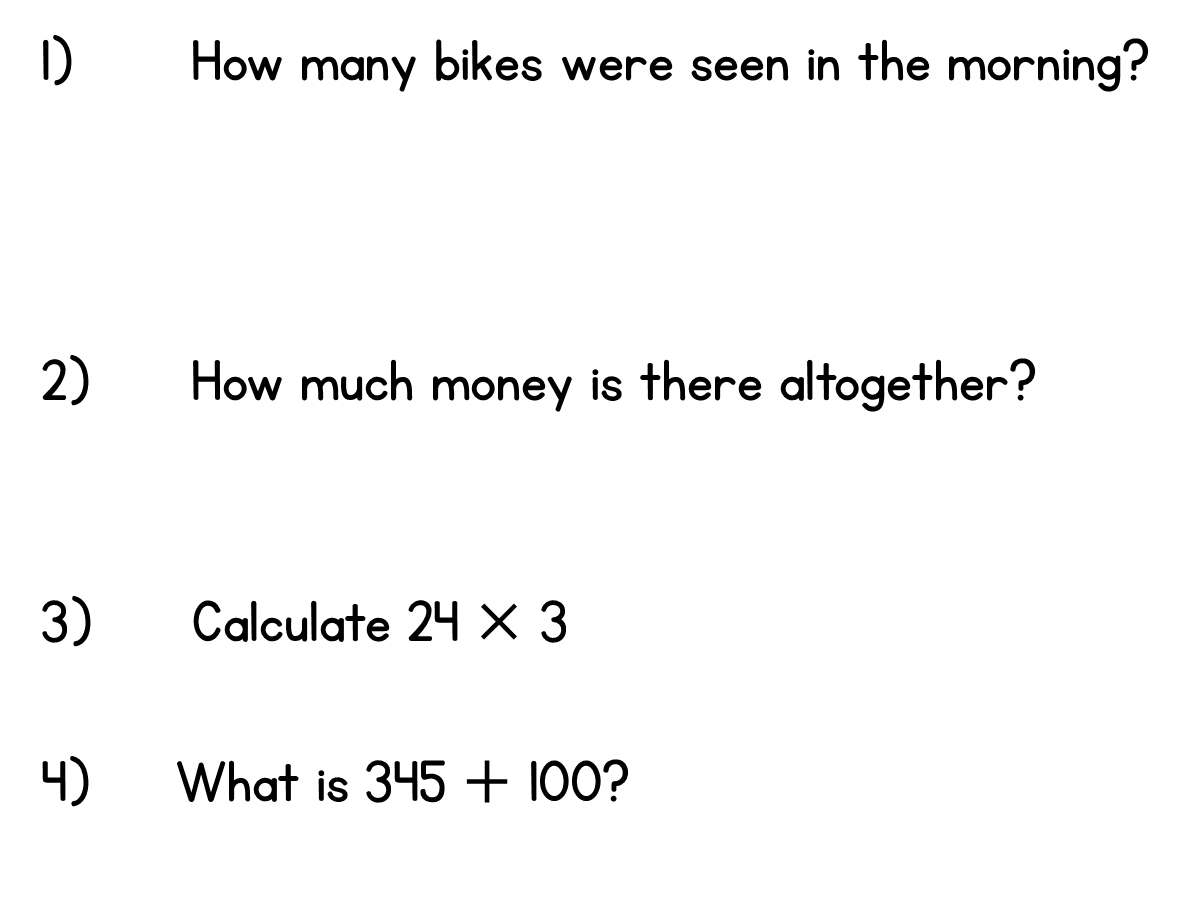 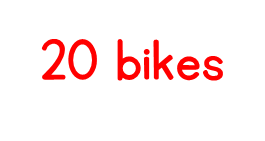 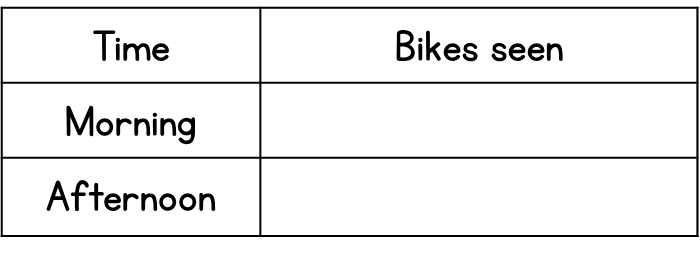 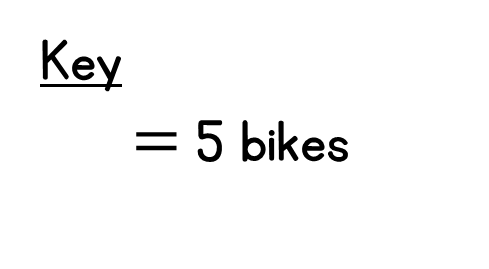 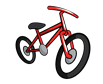 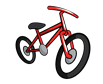 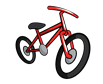 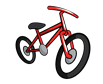 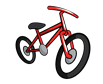 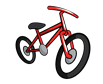 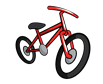 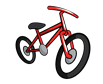 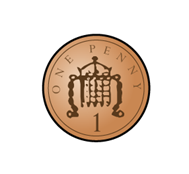 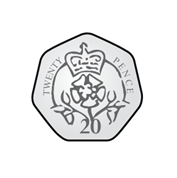 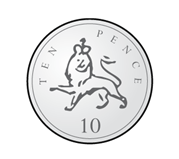 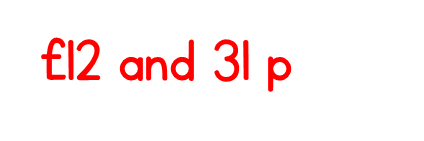 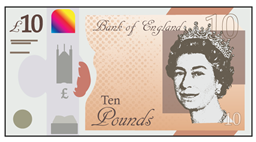 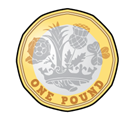 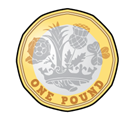 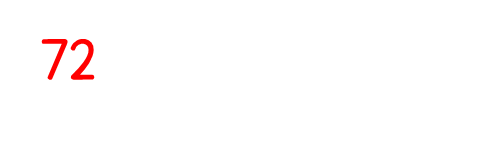 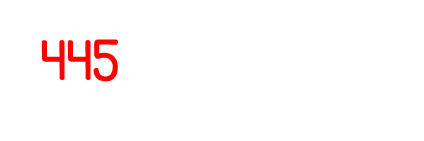 Year 3 | Week 5 | Day 3
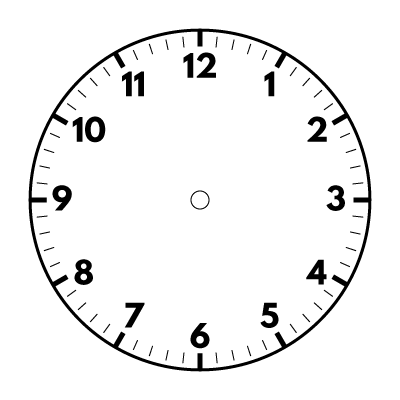 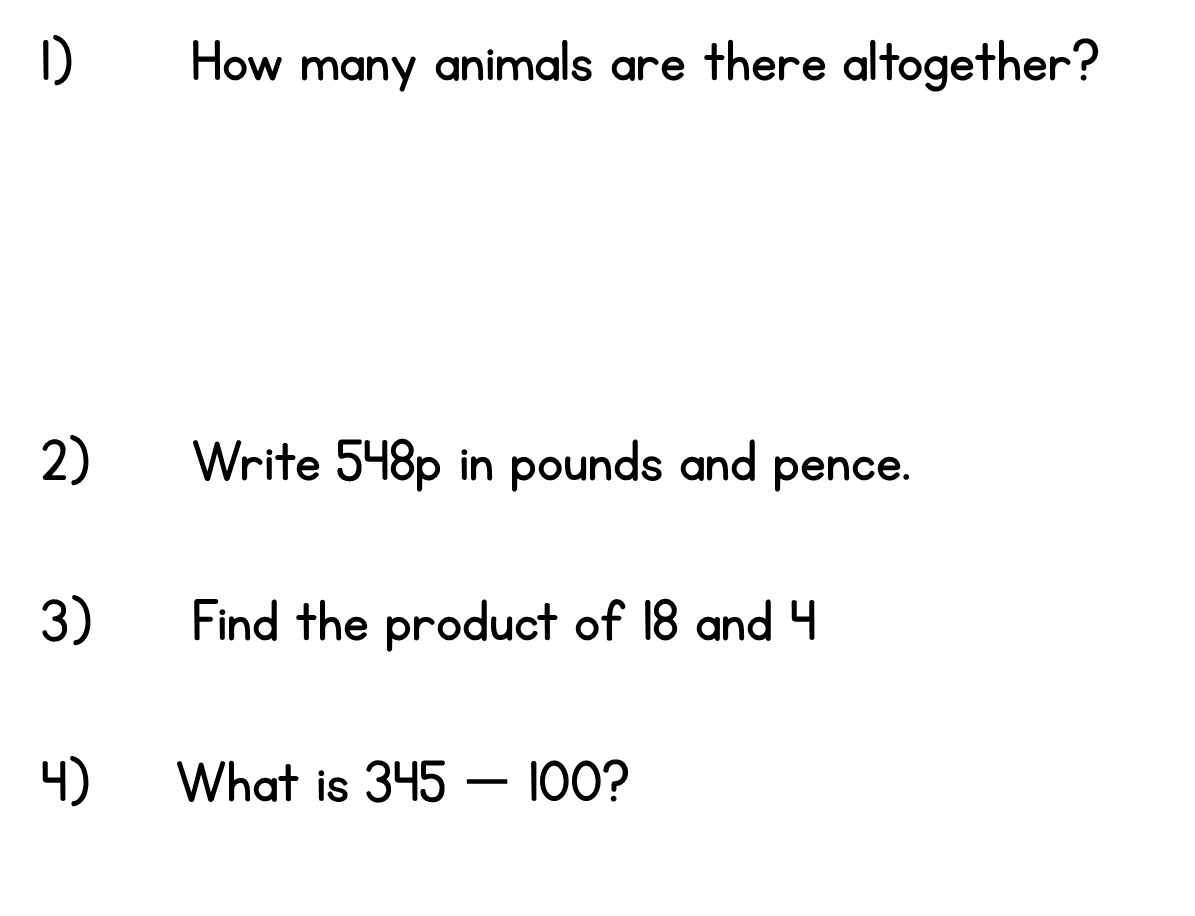 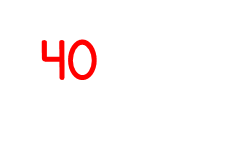 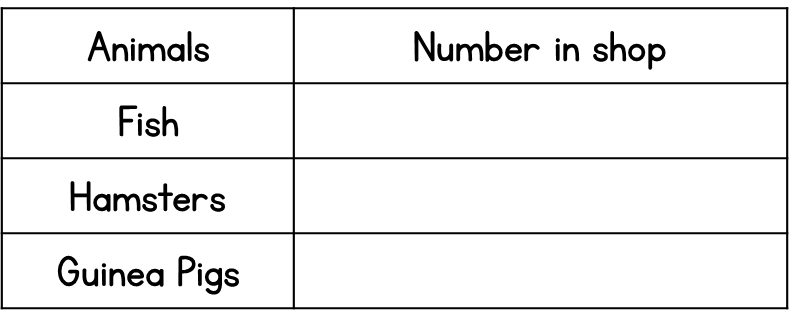 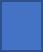 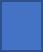 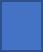 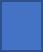 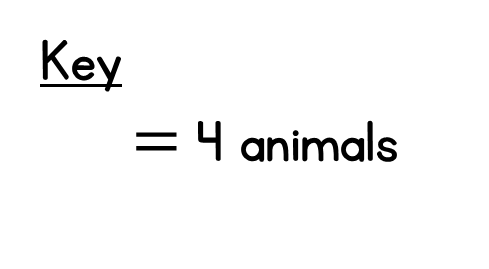 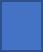 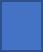 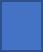 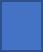 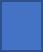 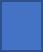 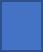 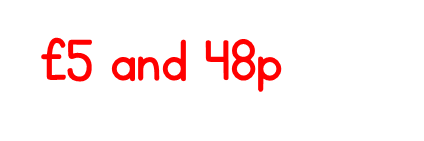 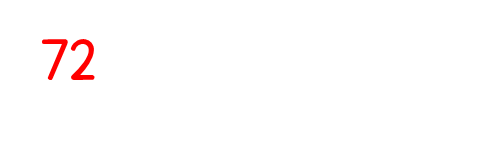 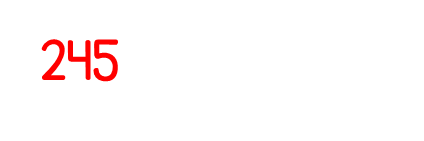 Year 3 | Week 5 | Day 4
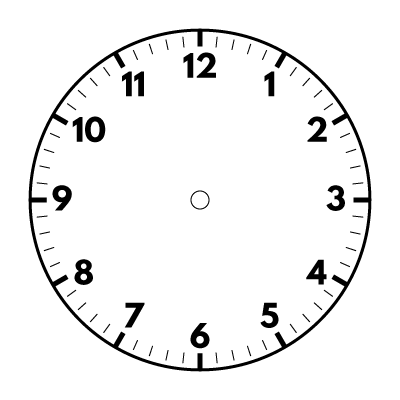 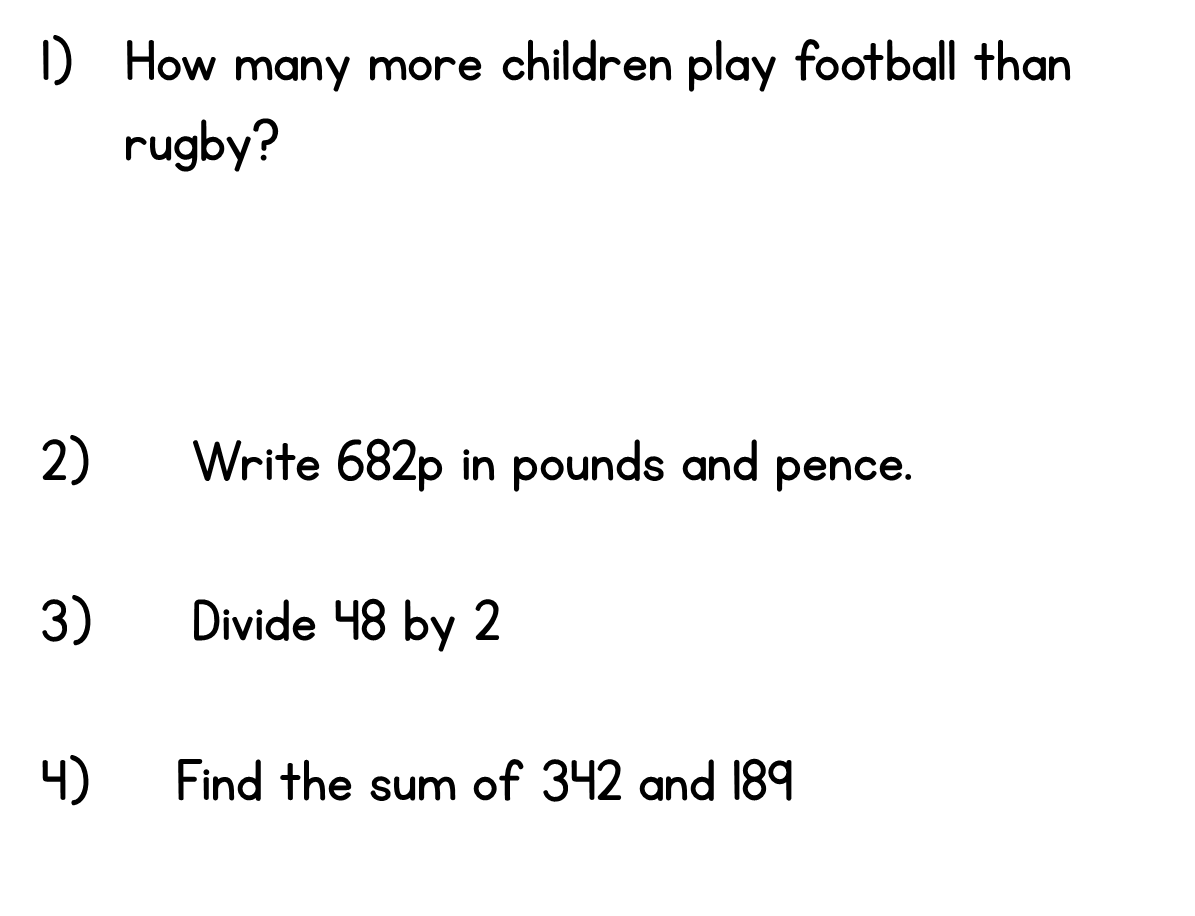 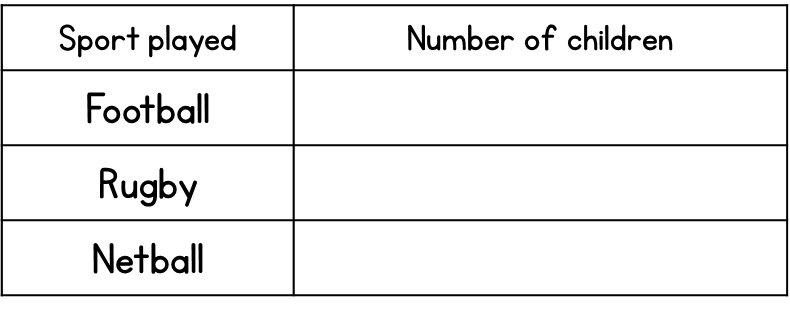 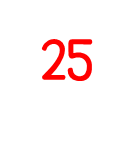 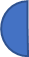 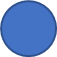 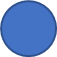 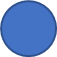 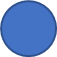 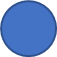 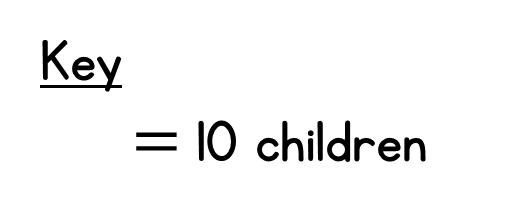 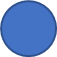 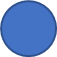 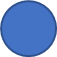 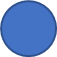 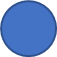 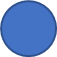 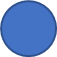 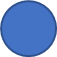 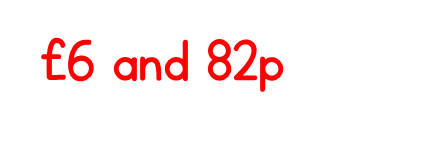 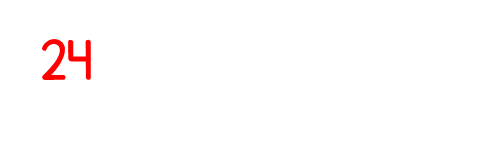 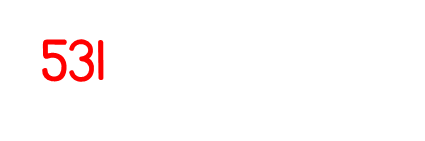 Year 3 | Week 5 | Day 5
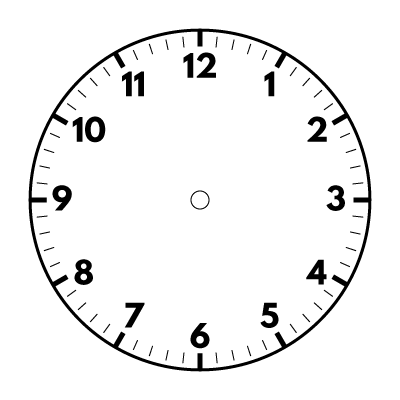 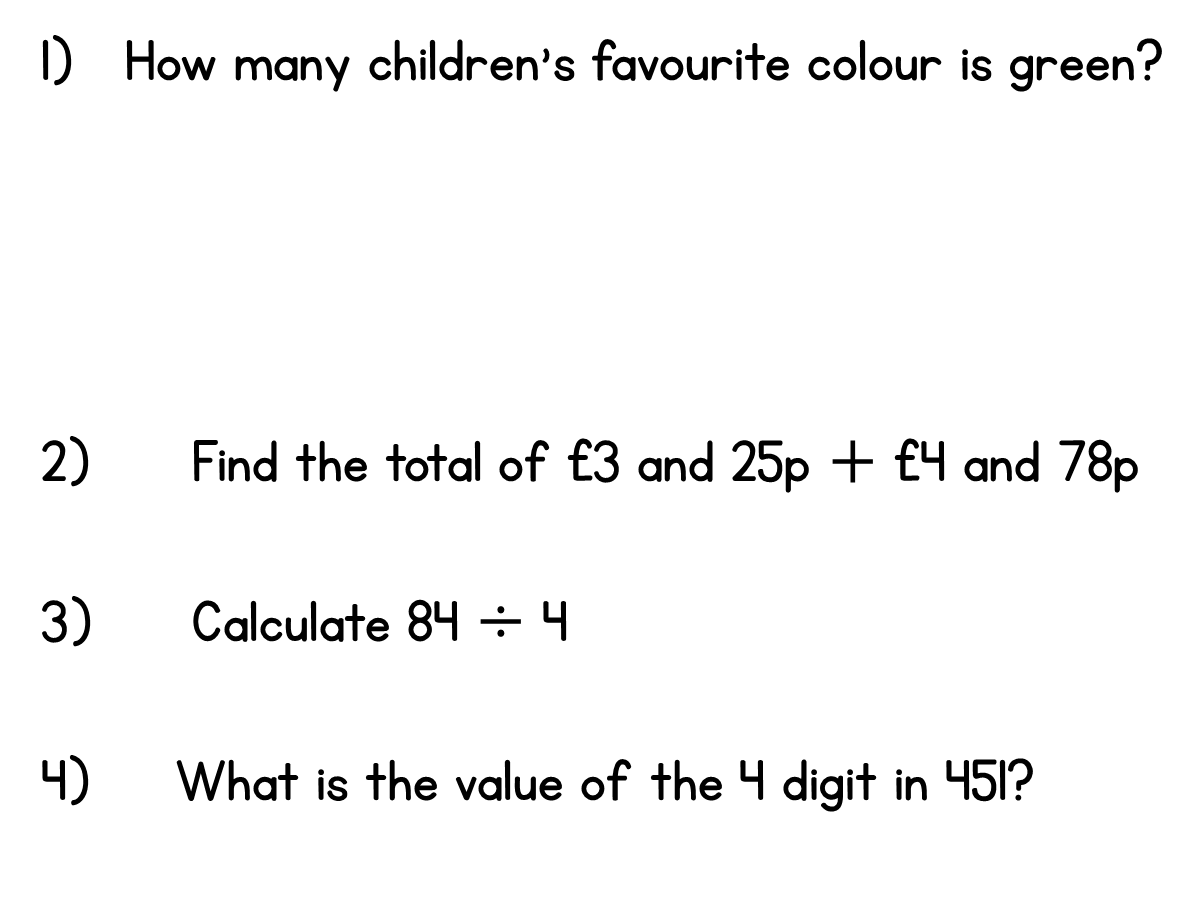 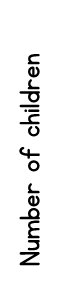 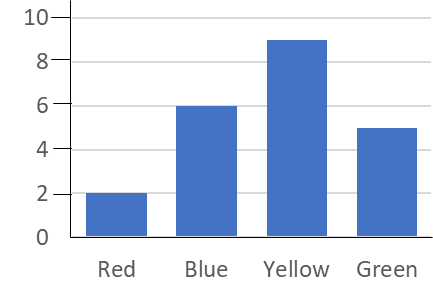 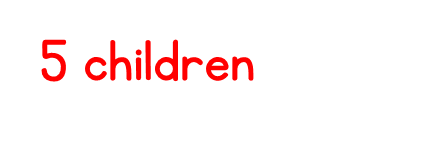 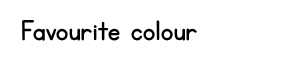 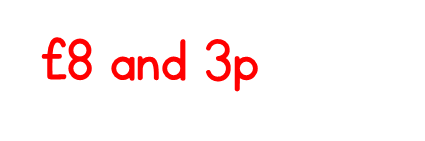 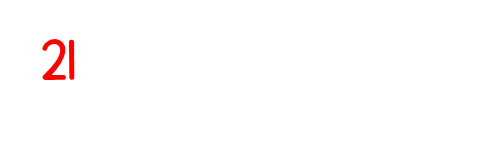 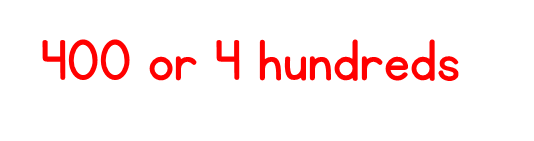 Year 3 | Week 6 | Day 1
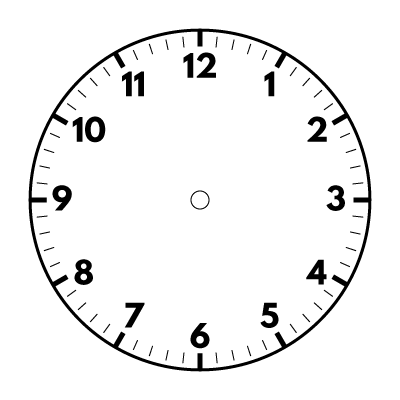 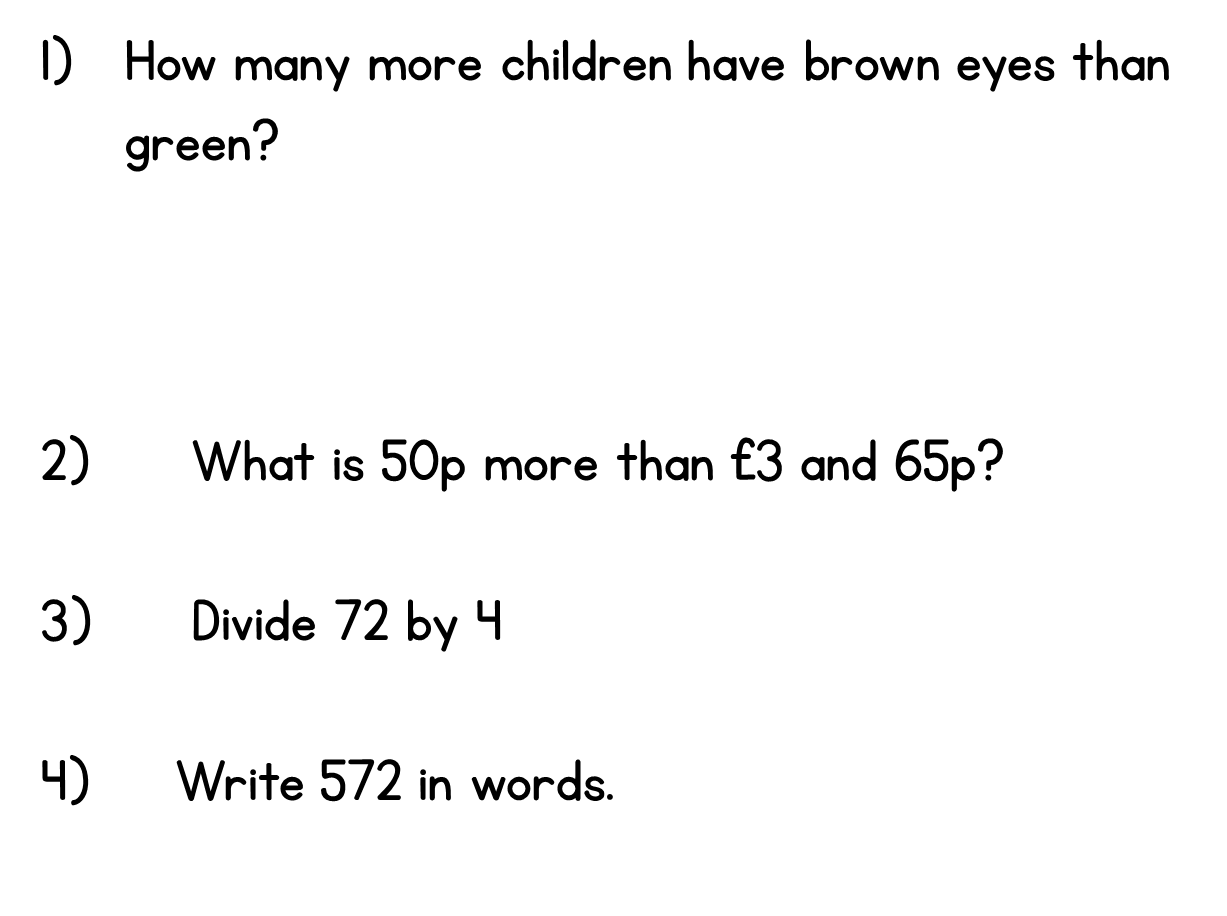 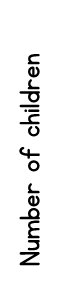 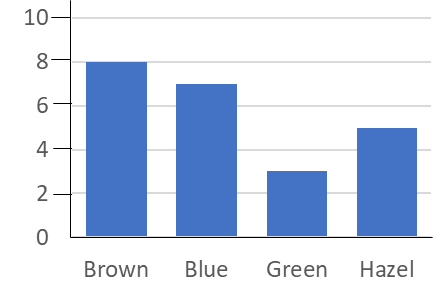 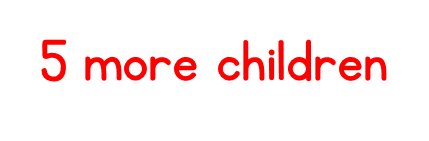 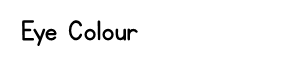 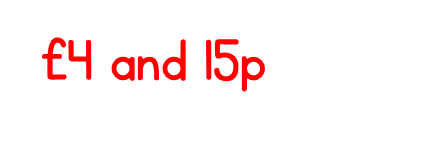 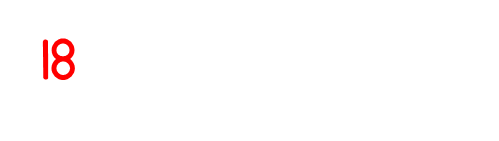 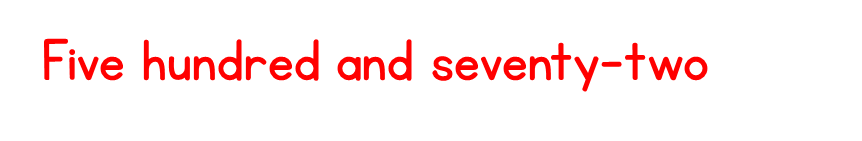 Year 3 | Week 6 | Day 2
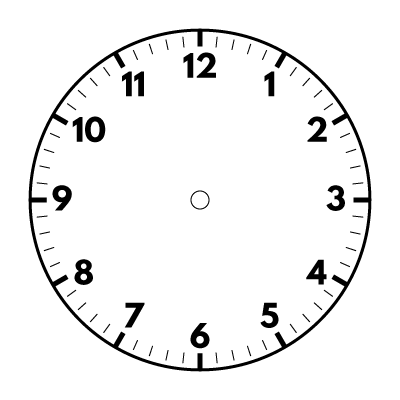 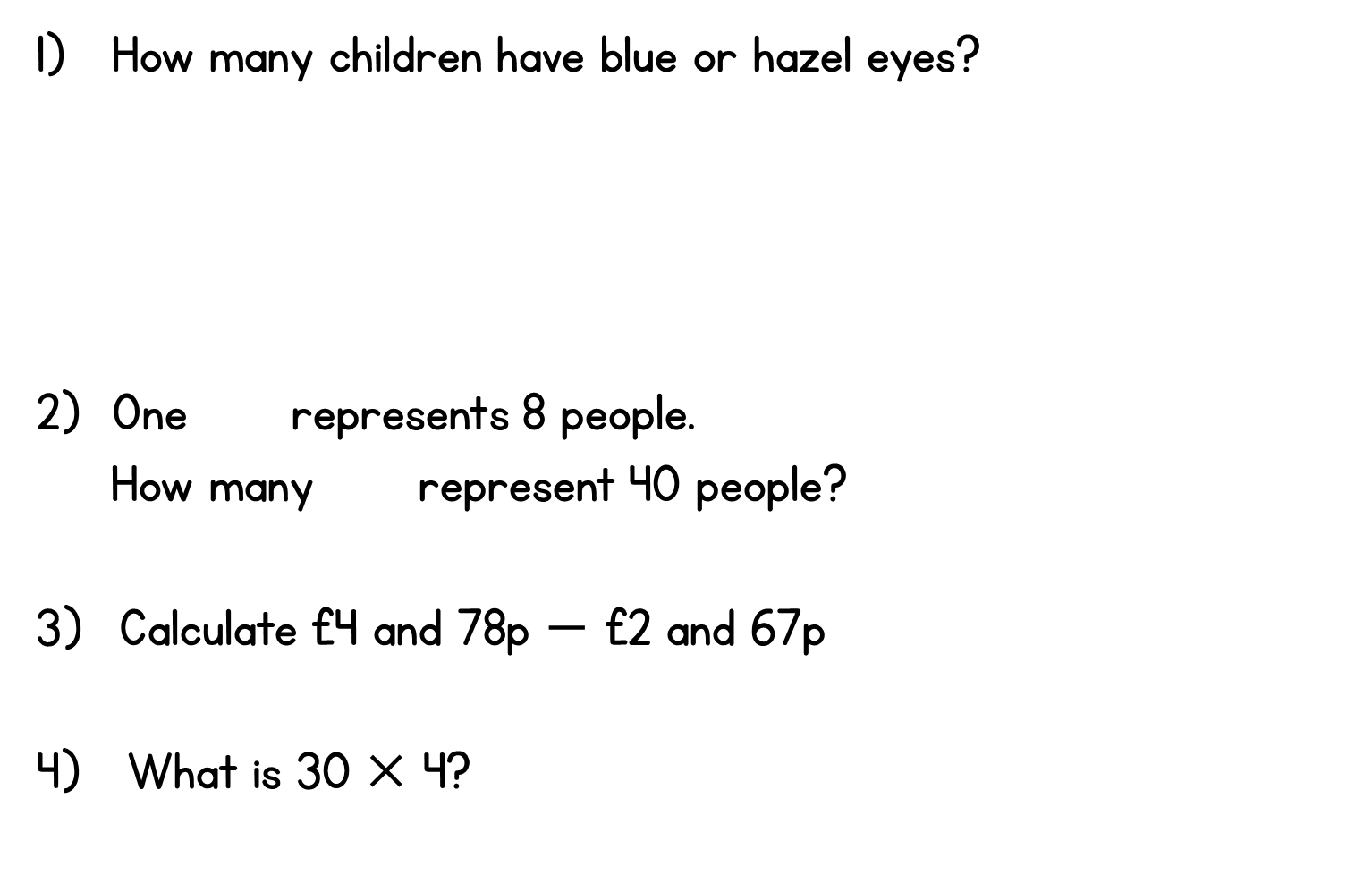 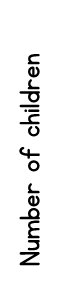 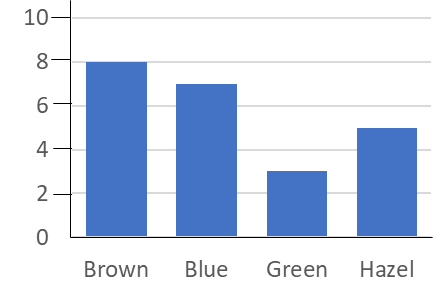 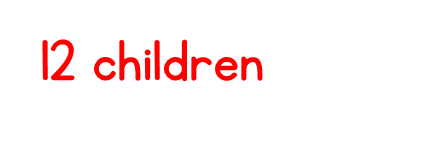 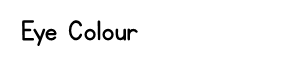 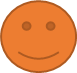 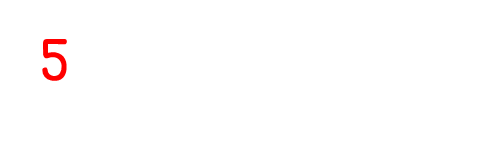 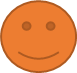 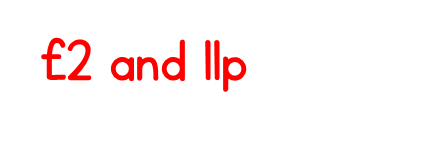 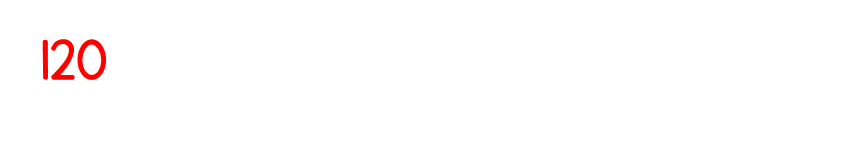 Year 3 | Week 6 | Day 3
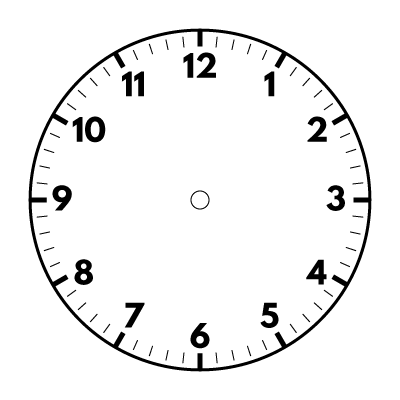 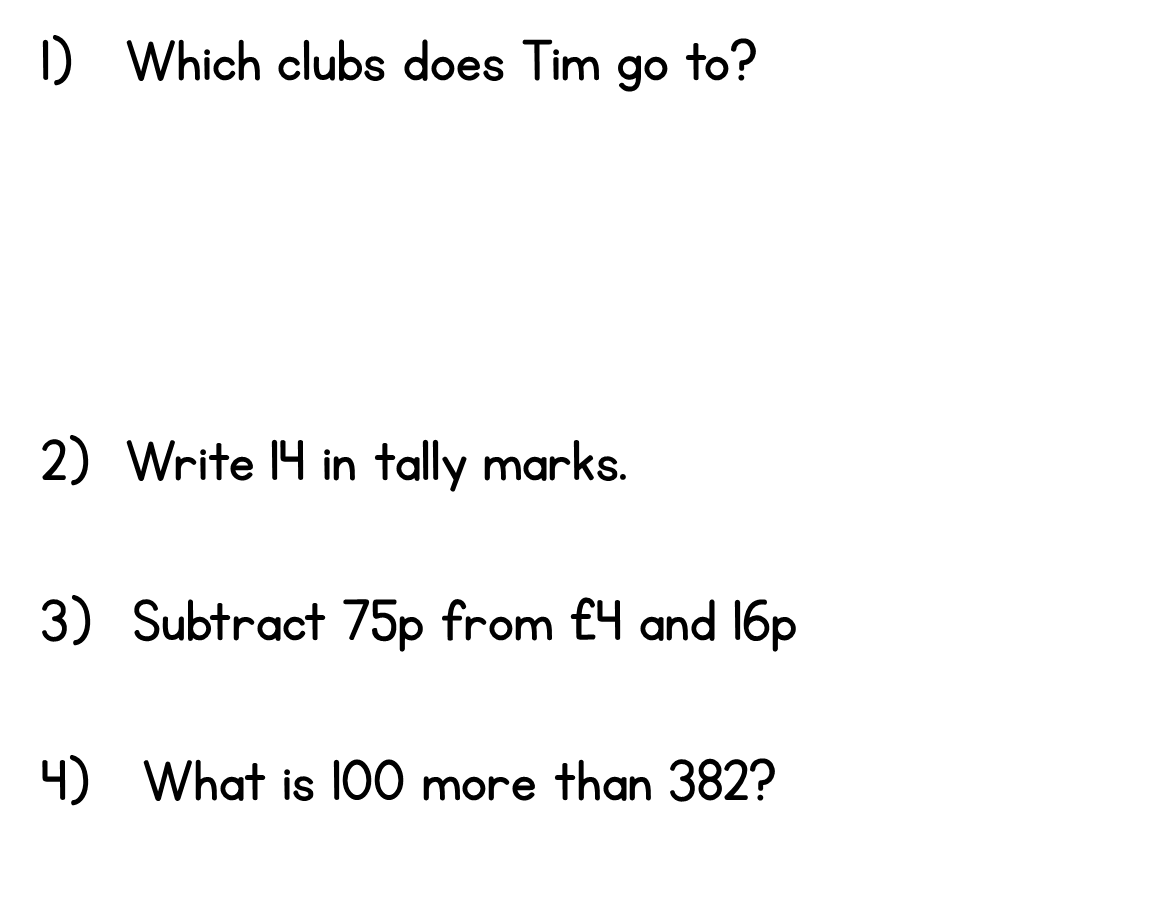 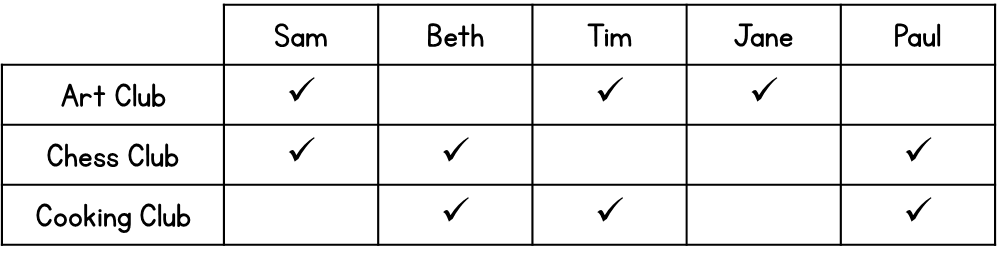 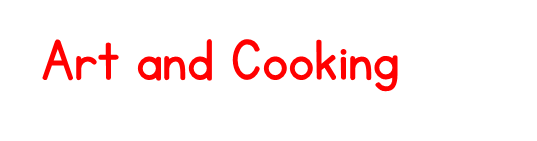 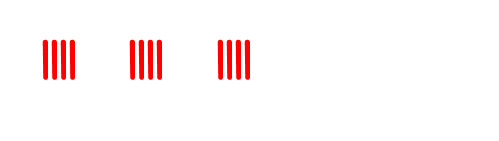 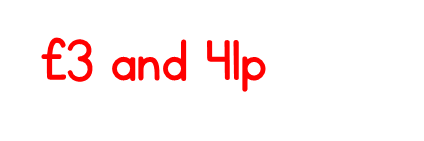 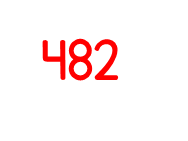 Year 3 | Week 6 | Day 4
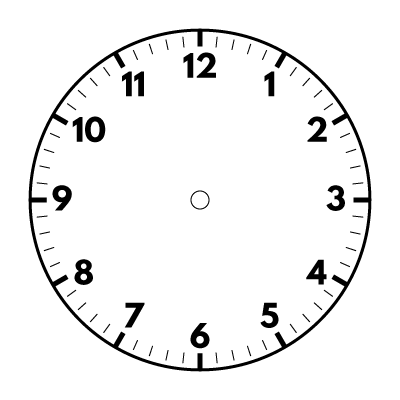 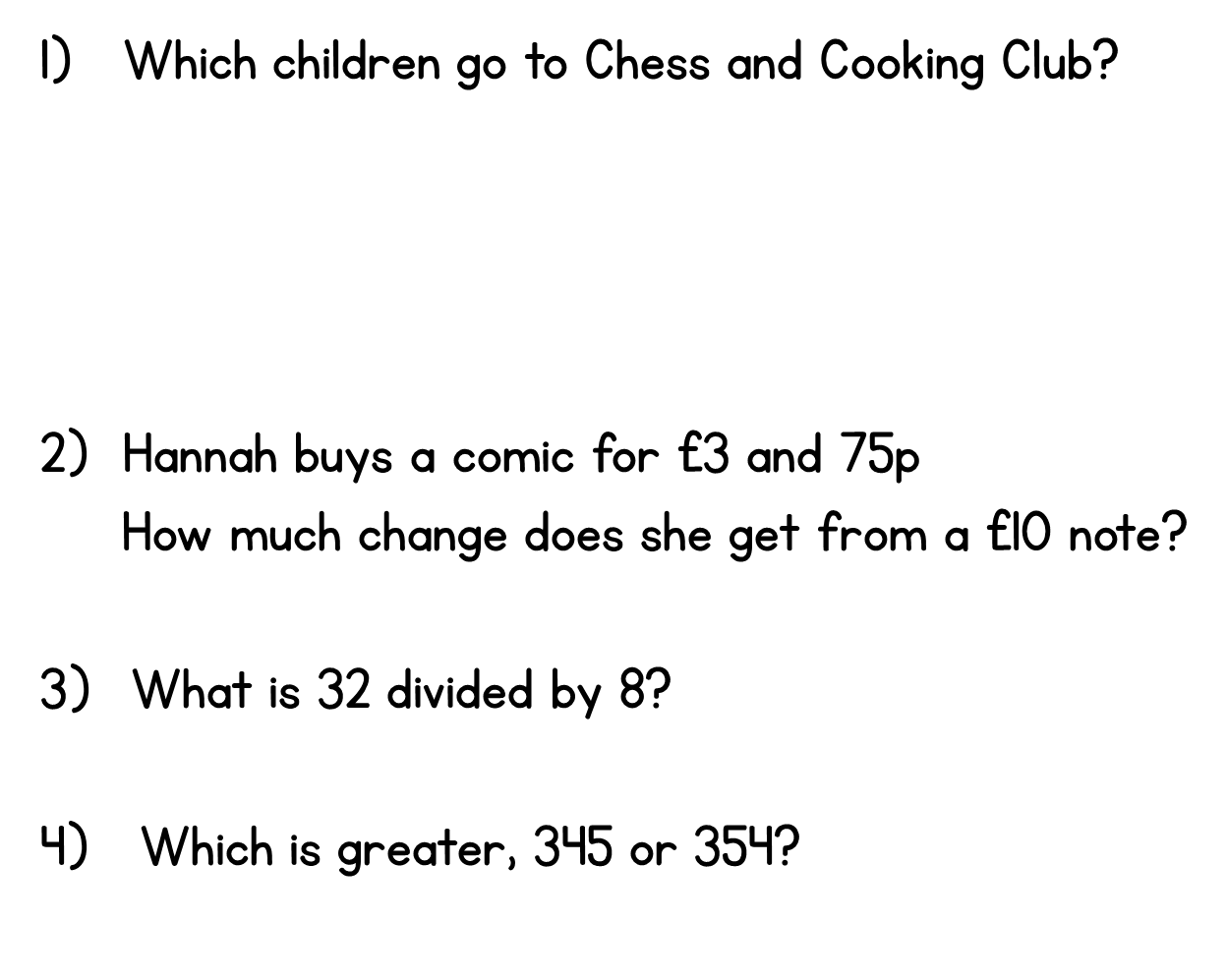 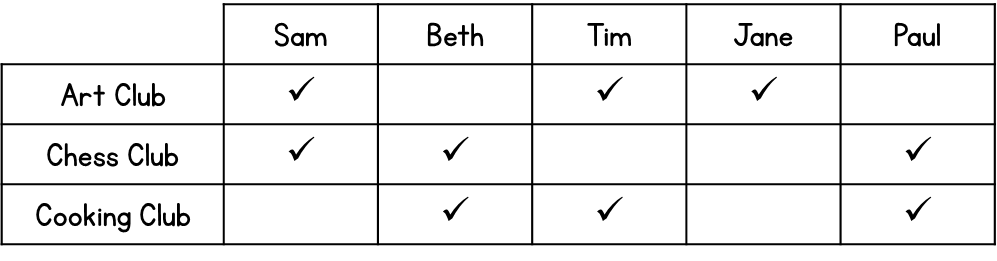 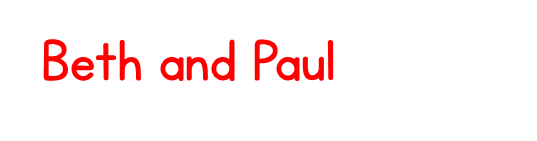 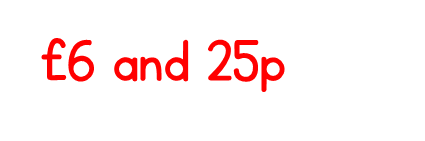 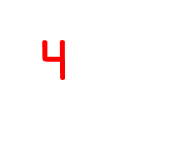 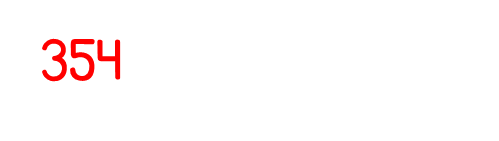 Year 3 | Week 6 | Day 5
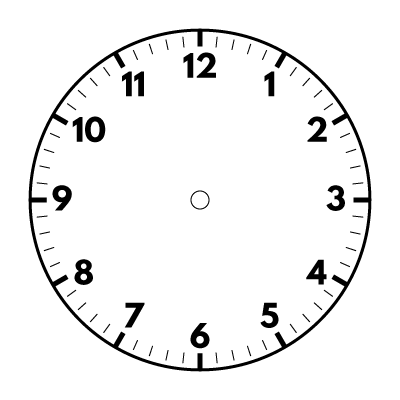 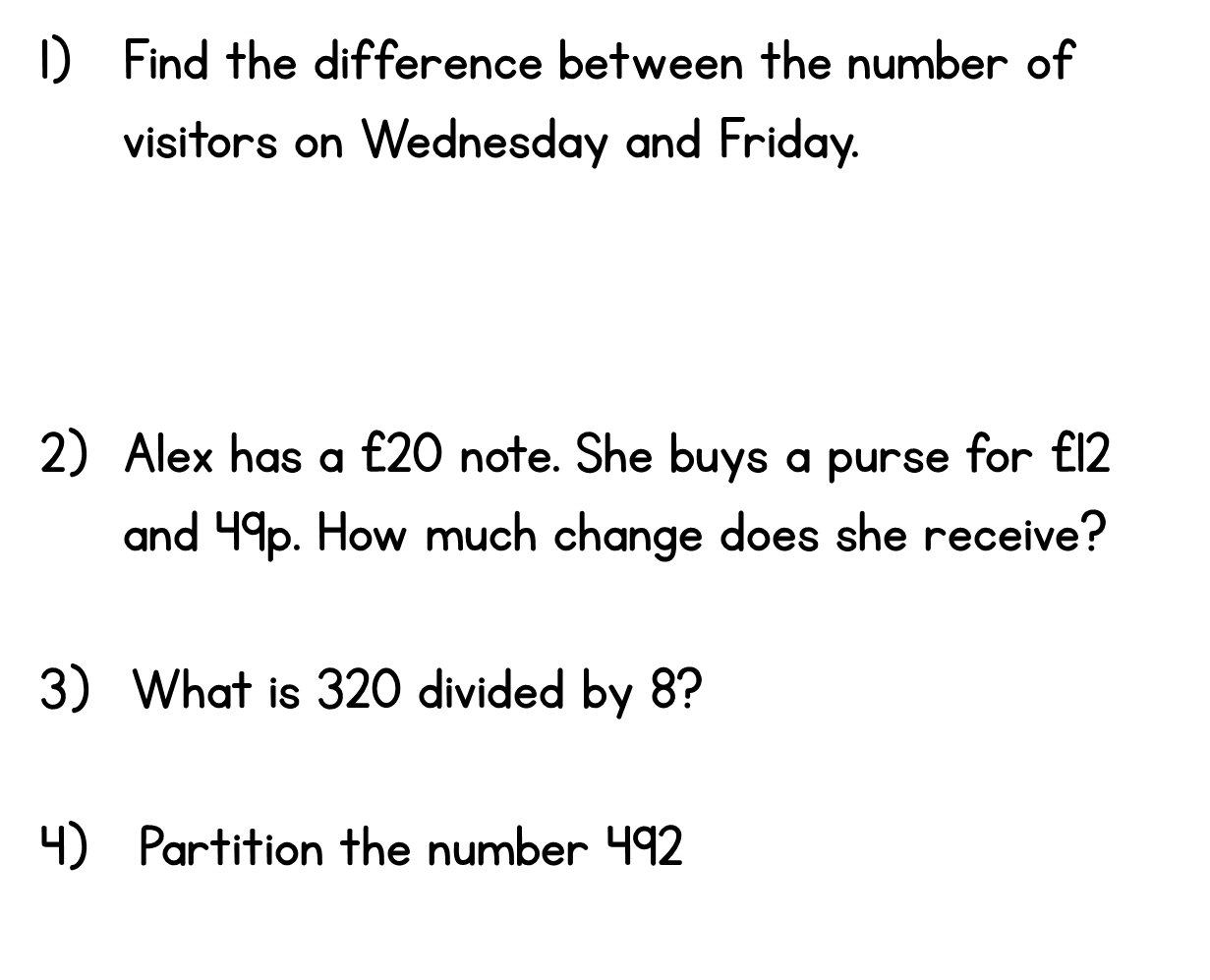 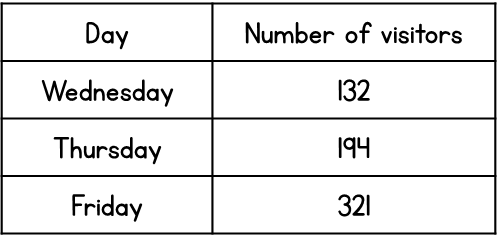 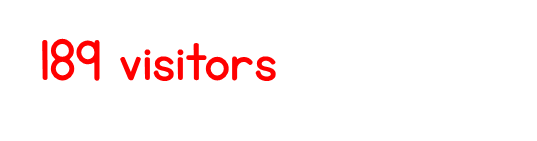 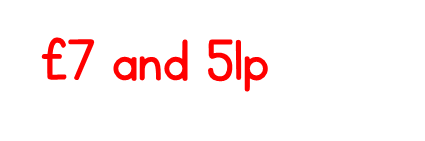 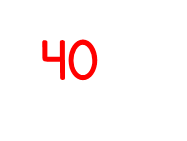 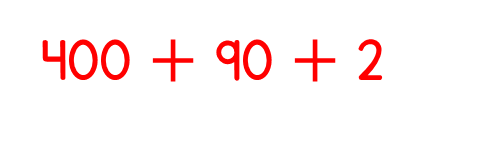